Covid-19Epidemioloģiskā situācija
SPKC
19.01.2021
Covid-19 gadījumu skaits pa dienām
Covid-19 gadījumu skaits un dinamikas intensitāte (%) pa nedēļām
Covid-19 testu skaits un pozitīvo testu īpatsvars (%) pa nedēļām
Covid-19 gadījumu skaita īpatsvars (%) dažādās vecuma grupās pa nedēļām
Covid-19 gadījumu skaits uz 100 000 iedz. dažādās vecuma grupās pa nedēļām
14 dienu Covid-19 gadījumu skaits uz 100 000 iedz. Latvijas reģionos pa nedēļām
14 dienu Covid-19 gadījumu skaits uz 100 000 iedz. administratīvajās teritorijās uz 17.11.2021.
27.12.2020.
10.01.2021.
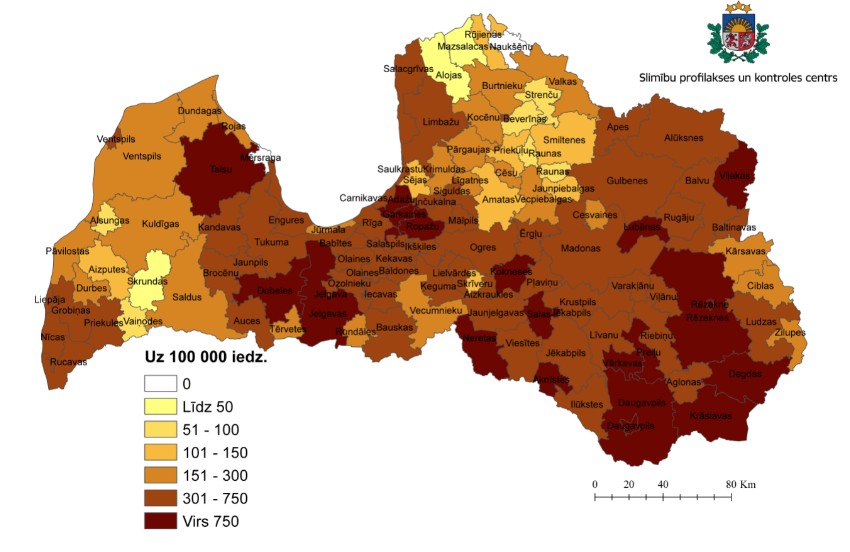 03.01.2021.
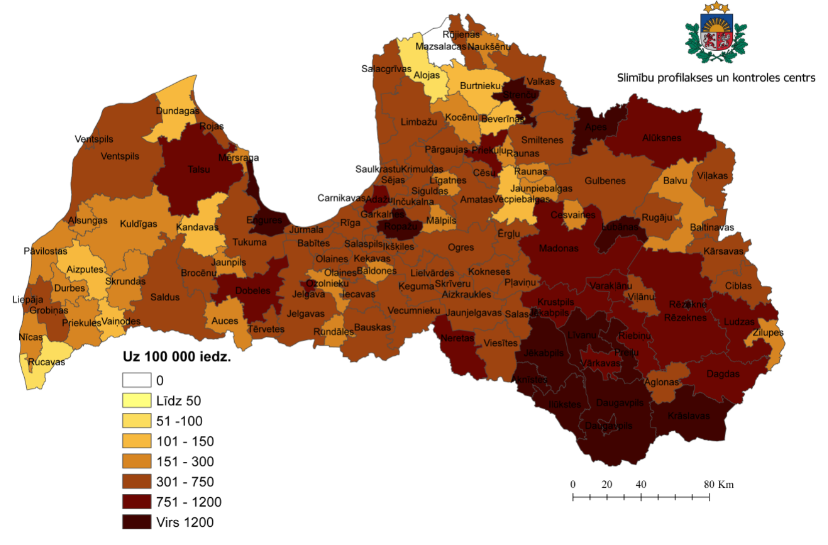 17.01.2021.
Covid-19 infekcijas reproduktivitātes koeficients (R) pa dienām (uz 17.01.2021. R = 0,92)
WHO PAHO, R package “EpiEstim”, https://harvardanalytics.shinyapps.io/covid19/